2nd WCRP CORDEX South Asia Workshop, 27-30 August, 2013, Kathmandu
Modeling the impact of climate change on Indian forest ecosystem with LPJ model
Dr. Rajiv Kumar Chaturvedi National Environmental Sciences FellowIndian Institute of ScienceBangalore
STATE OF INDIAN FORESTS
Source: Champion & Seth, 1968
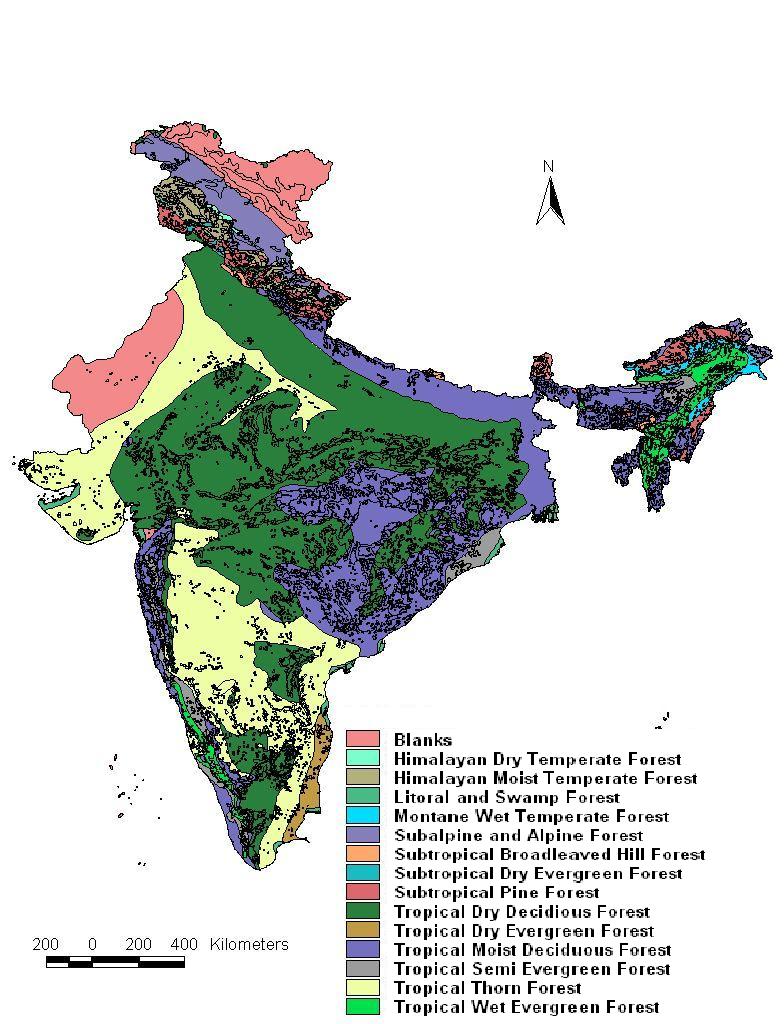 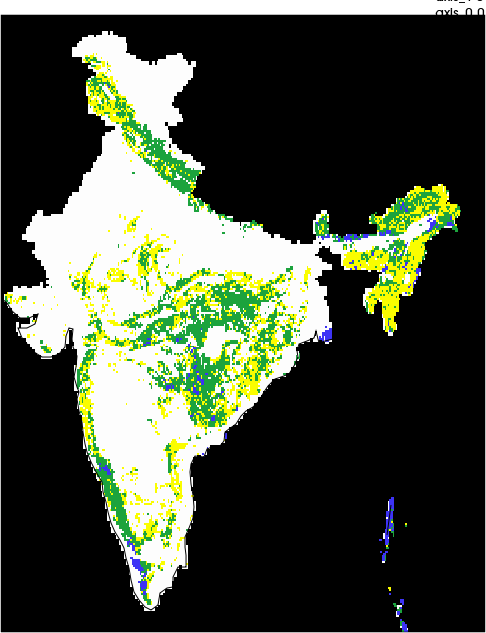 Source: FSI
Why do we need to study forests?
Stock and sink of carbon
Ecosystem services (e.g. water resources)
Biodiversity
 Timber
NTFP production
Livelihoods of forest dependent communities
Key components of Climate Change Impact assessment in the LULUCF sector
Climate models
Climate change scenarios
Vegetation models
Time-steps
Spatial scale
Vulnerability index
Key improvements in climate change impact assessment in the forest sector
Tools/Model available for projecting the impacts of climate change on forests
Statistical Models
Deterministic Models
Biogeochemistry Models
Bio-geography Model
Equilibrium/
Static Models
Dynamic Model
Most Advanced tool for impact assessment
                  (Fishling et al., 2007)
A TYPICAL DGVM ARCHITECTURE
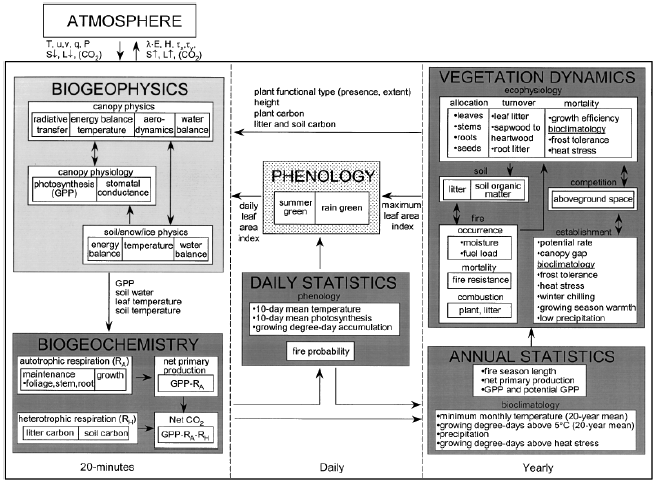 LPJ results from an ensemble of 14 Climate models
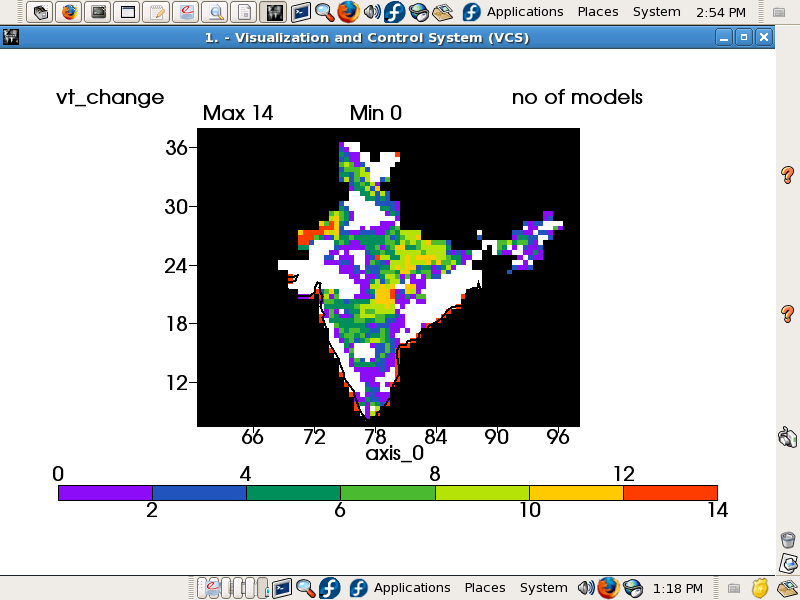 Modeling demonstration for hands-on training
Input data: Mean monthly temperature; Mean monthly precipitation and Cloudiness
Outputs: Dominant vegetation; NPP;  Soil carbon; Vegetation carbon etc
Thanks